Universal declaration of Human Rights(UDHR)
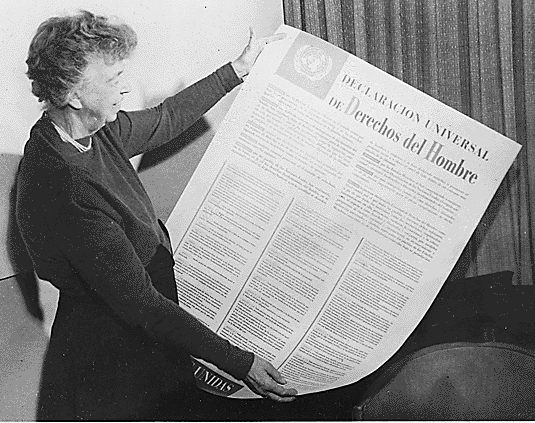 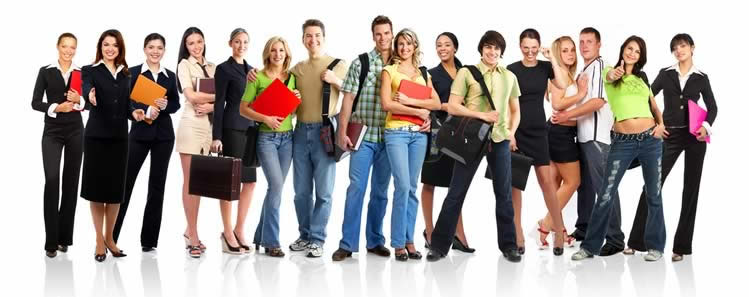 “All human beings are born free and equal in dignity and rights.” (article 1)
Take away your rights
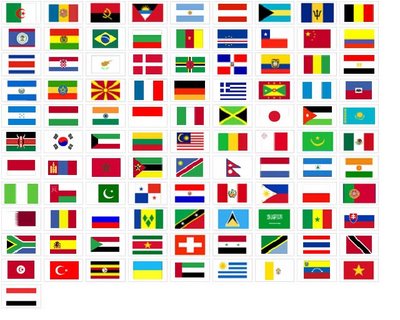 Nobody has the right to:
Treat you as his or her slave
Punish you or put you in prison without a good reason
Torture you
Take away your rights
Proverbs
Think! Discuss the following:


Live and let live.

United we stand, divided we fall.
Charity  or Organizations for Human Rights
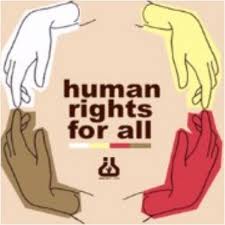 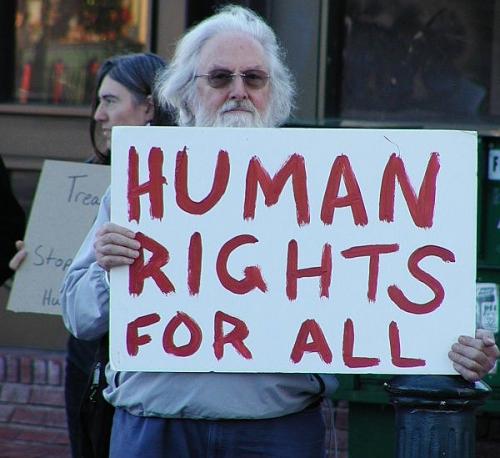 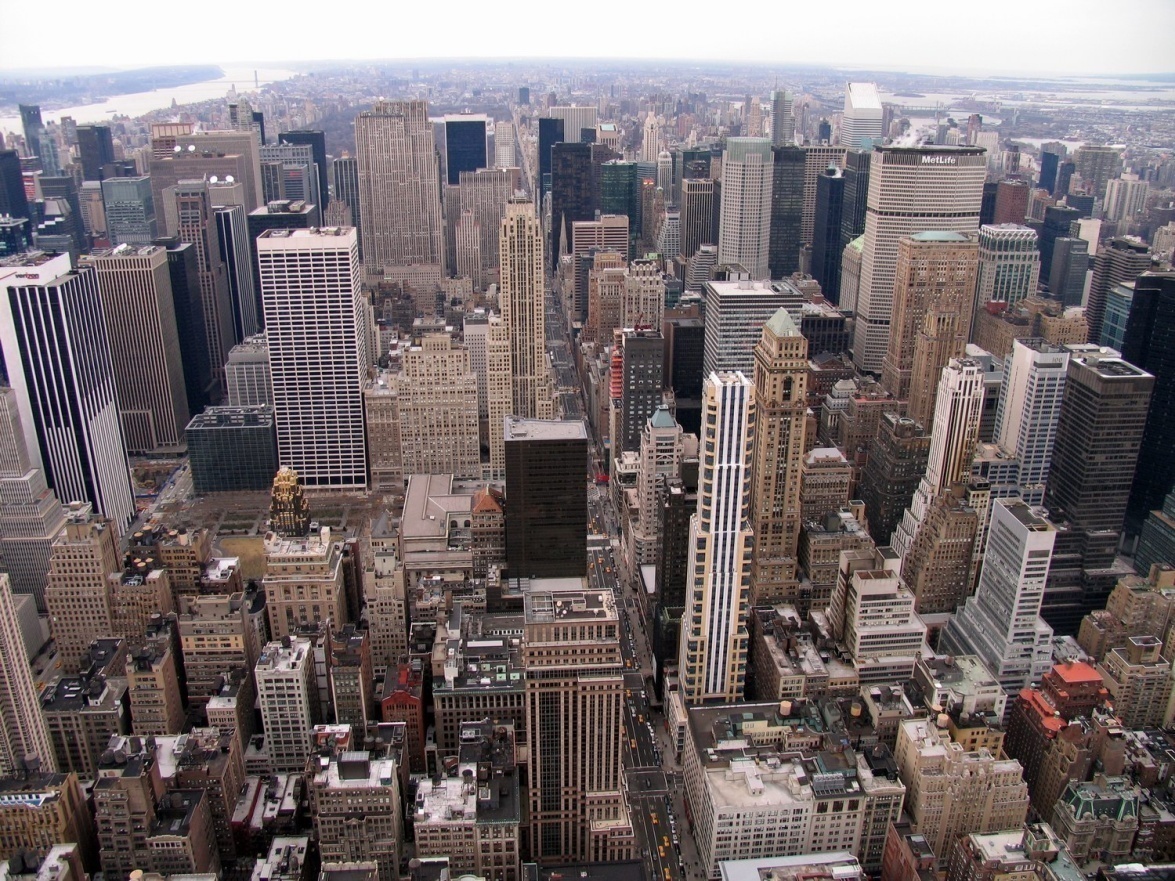 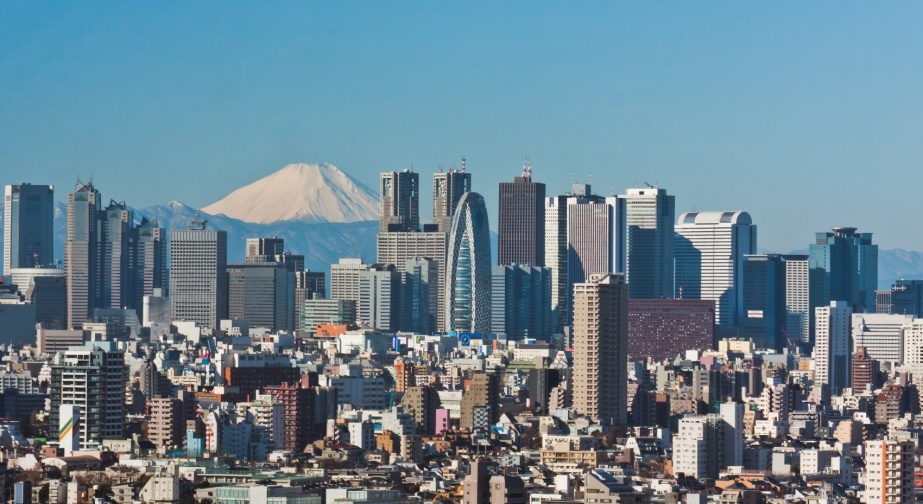 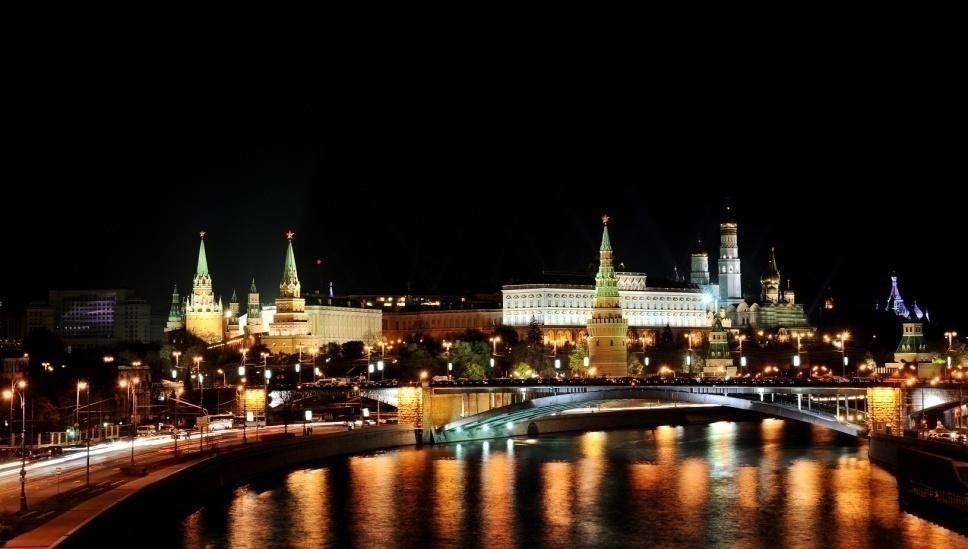 Human Rights Watch (HRW) is an international non-governmental organization that conducts research and advocacy on human rights. HRW headquarters are in New York City with offices in Amsterdam, Beirut, Berlin etc.
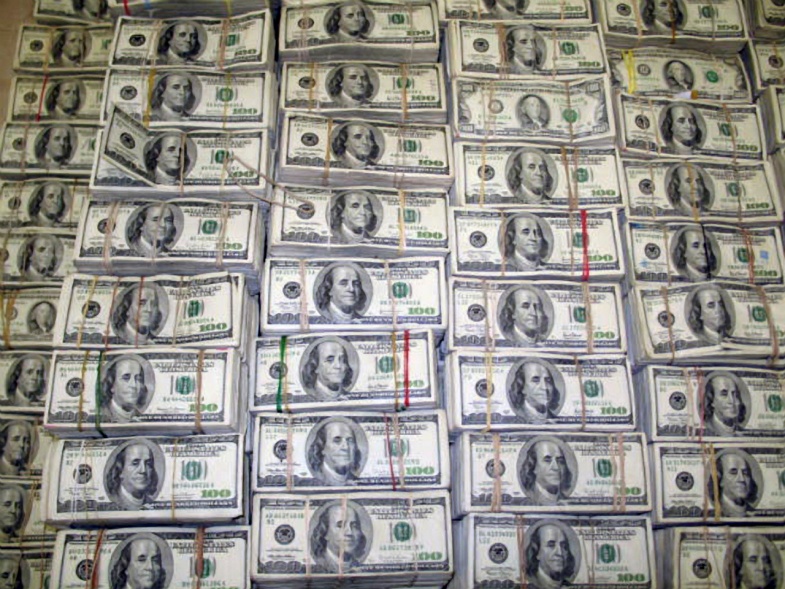 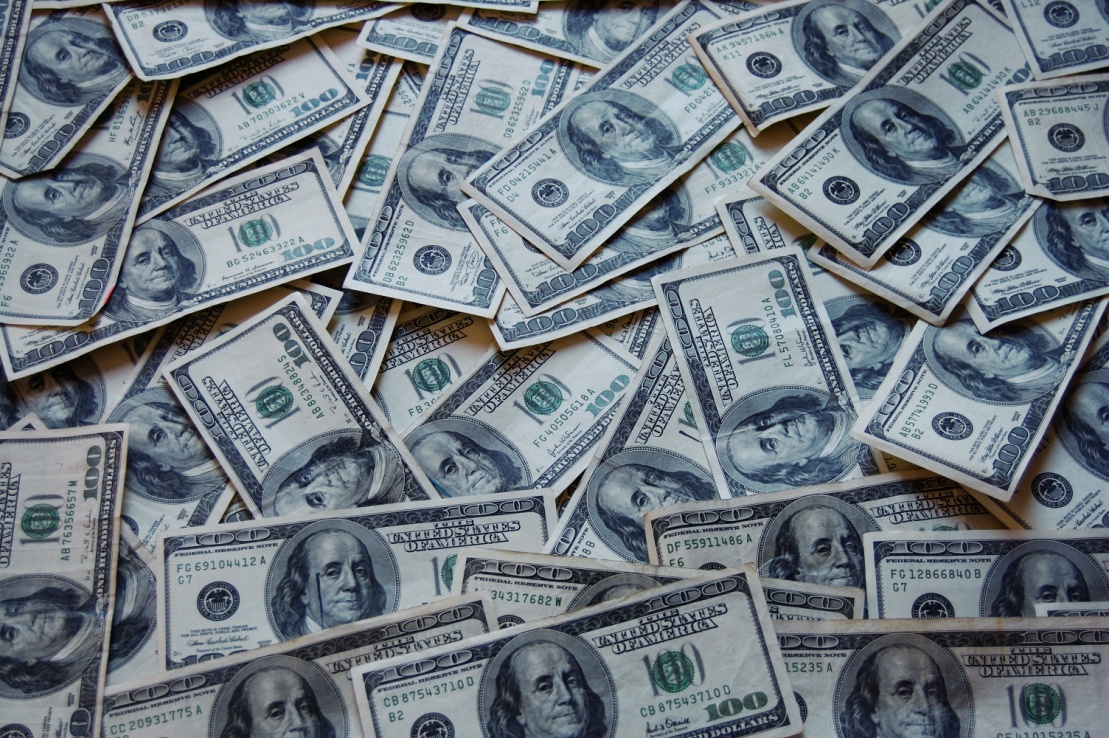 The George Soros Open Society Foundation is the primary donor of the Human Rights Watch, contributing $100 million of $128 million of contributions and grants received by the HRW in the 2011 financial year.
HISTORY
Human Rights Watch was founded as a private American NGO in 1978, under the name Helsinki Watch, to monitor the former Soviet Union's compliance with the Helsinki Accords.
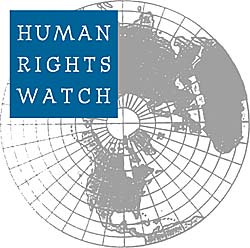 FINANCING AND SERVICES
For the financial year ending June 2008, HRW reported receiving approximately US$44 million in public donations. In 2009, Human Rights Watch stated that they receive almost 75% of their financial support from North America, 25% from Western Europe and less than 1% from the rest of the world.
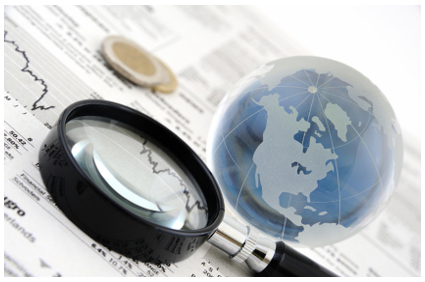 United Nations Children's Fund or UNICEF - an international organization that operates under the auspices of the United Nations.
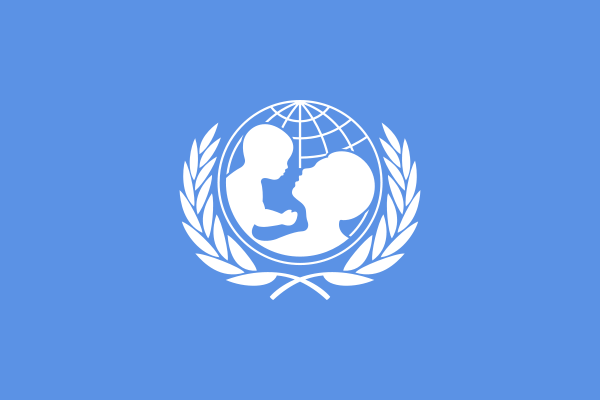 Centre of the organization is located in New York.
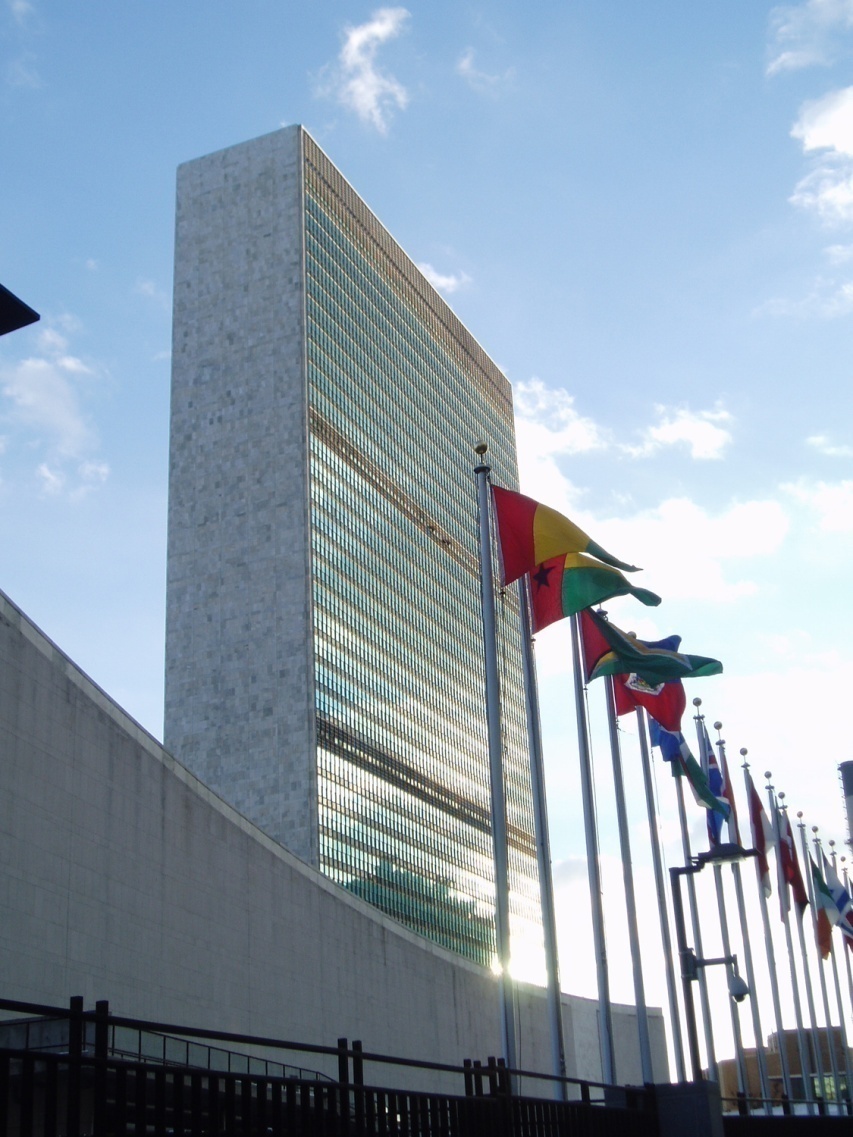 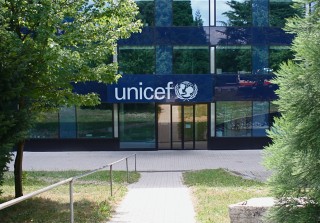 To achieve these and other goals, UNICEF helps more than 180 Goodwill Ambassadors.
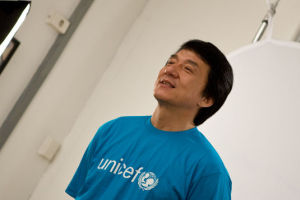 Jackie Chan - one of the most active ambassadors of goodwill.
UN Children's Fund does not share maternal
and child. The main objectives of the UN
Children's Fund:
reduction in mortality of children under 5 years old on third;
50% reduction in maternal mortality;
provide primary education for 80% of children.
In 1965, UNICEF received the Nobel Peace Prize.
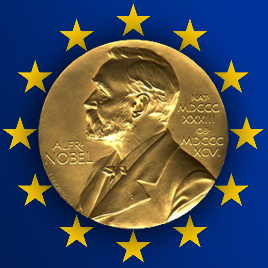 UNICEF operates in Russia
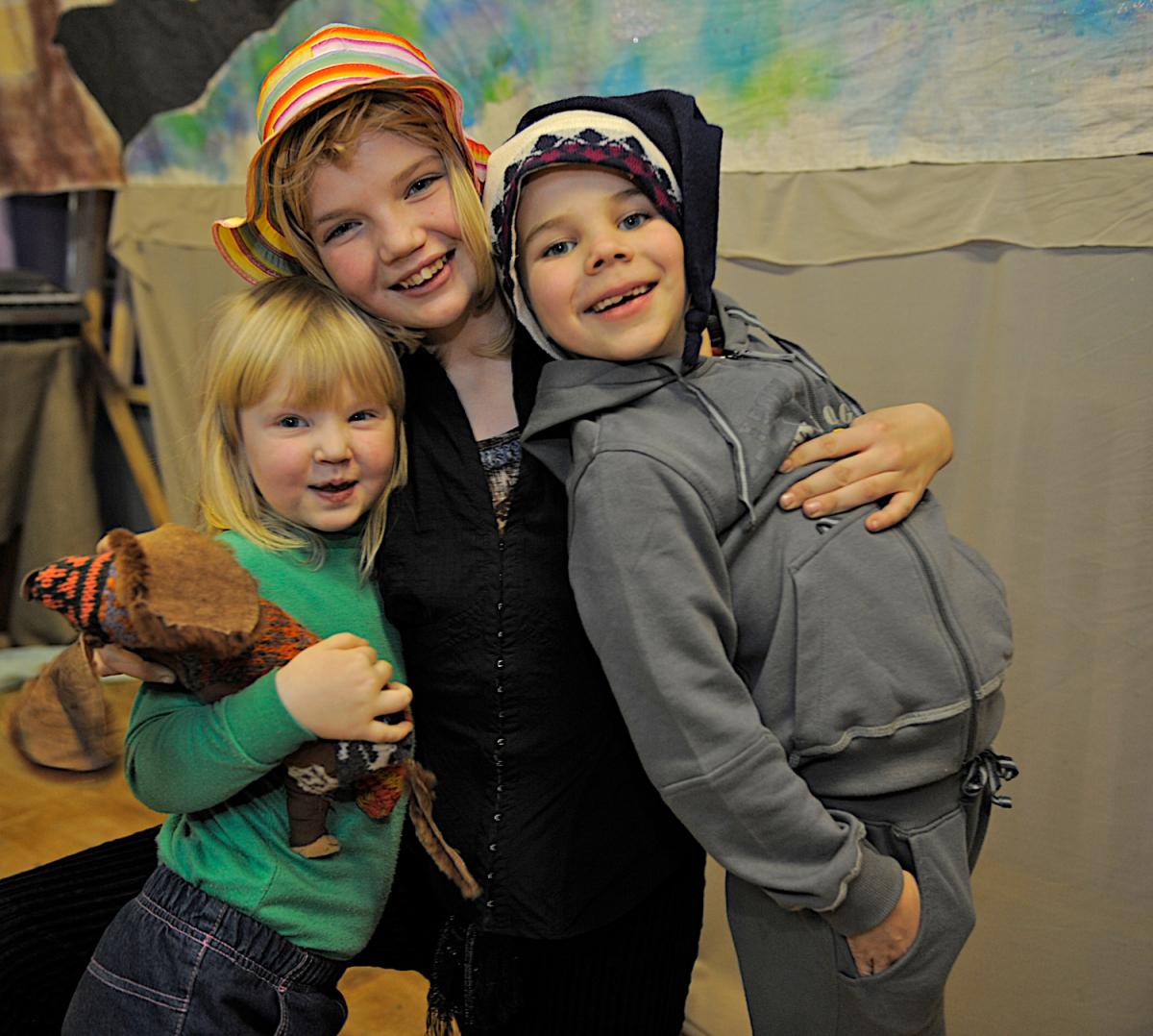 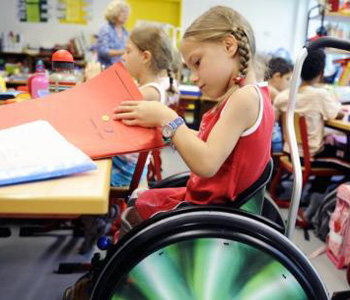 International League of Human Rights
Based in New York, with representation in Geneva and dozens of affiliates and partners around the world, the League is a non-governmental, non-profit organization now in its 65th year.
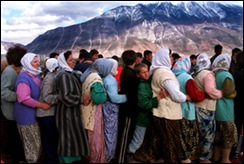 International Rehabilitation Council for Torture Victims (IRCT)
Currently, our work is focused on five areas – one strategy and four themes – that are, of course, highly interwoven. Find out more about why we focus on these areas and how we do that by clicking on the following links:

Forensic documentation
Child torture survivors
Women and girls torture survivors
Asylum-seekers, refugees, and internally displaced persons
Poverty
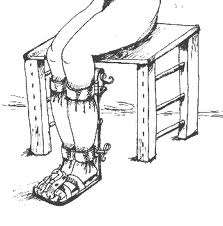 Front Line the International Foundation for the Protection of Human Rights Defenders Trust81 Main StreetBlackrock, Co. Dublin, IrelandIf you are a lawyer defending human rights, please contact: Avocats sans Frontieres France8, Rue du PrieuréFR - 31000 Toulouse, France
International Society for Human Rights (ISHR)
The main areas of the work of the ISHR are: 1.  Support  of persons, who are persecuted, imprisoned and discriminated against because of their religious and/ or political beliefs,2.  Public relations in human rights issues, 3.  Education in human rights issues for persons, who live in states, which are at present in a phase of transformation towards democracy, 4.  Humanitarian aid.
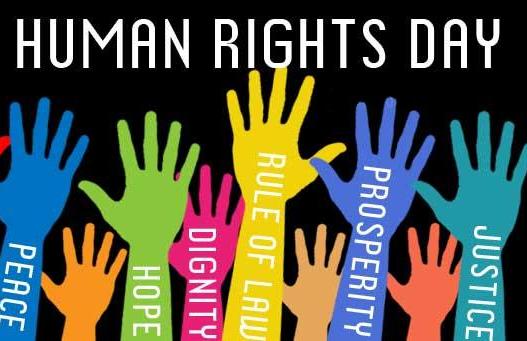 International Federation for Human Rights - FIDH
To embody global movement of human rights 

Human rights are a basis of society to provide equality, freedom and dignity of each person. FIDH, its legitimacy, experience, methods and reliability, has a unique role in assistance to achievement them. Since 2009 of FIDH it realizes priority projects are broken into priorities for actions: 
1 . freedom and ability to work defenders
2. universality of human rights, especially for women, the unequal address is one of the main obstacles in a way of progress of mankind
3. To encourage and protect the rights of migrants
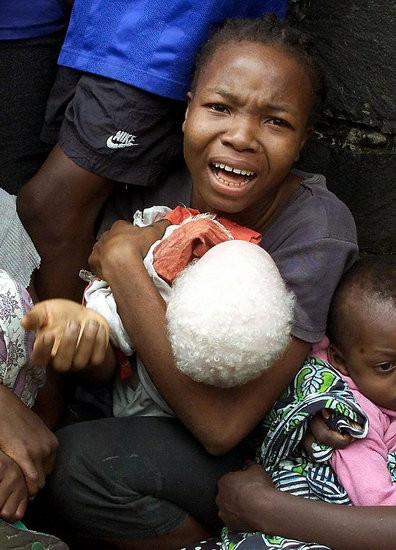 Charity organizations in Russia
Stand up for your human rights

Defend them with your heart

Stand up for your human rights

We all must do our part
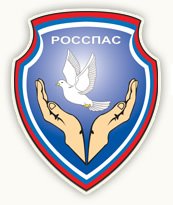 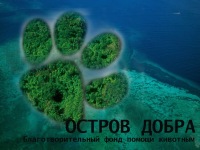 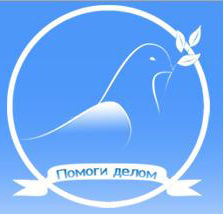 Island of Kindness
Help acting
ROSSPAS
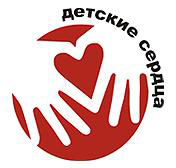 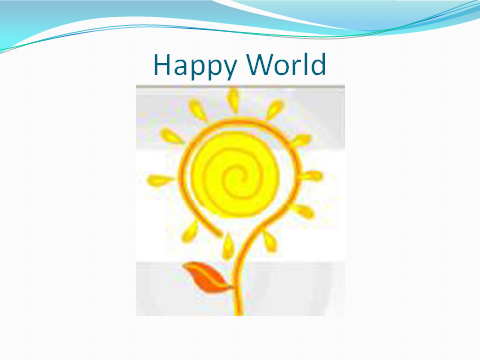 Children's Hearts
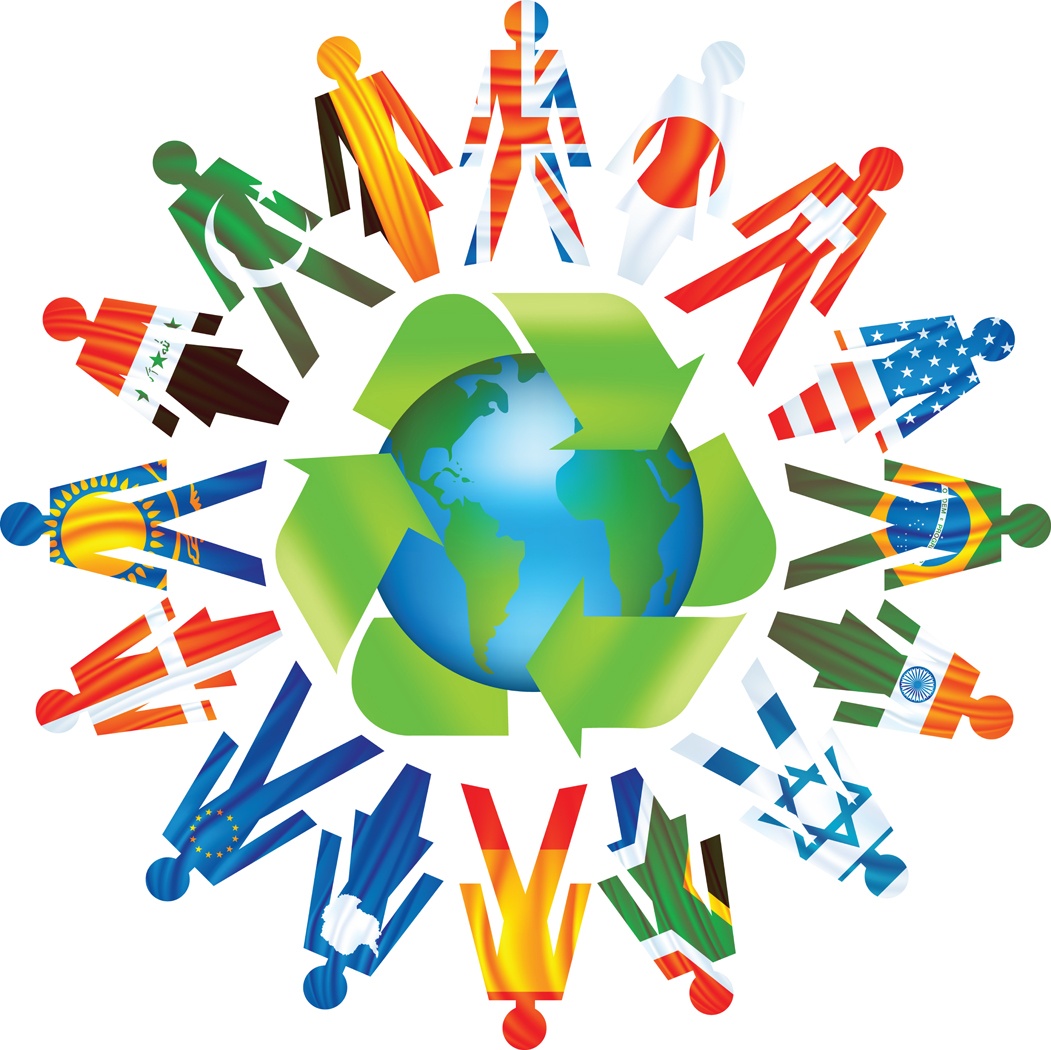 A   Right for all!
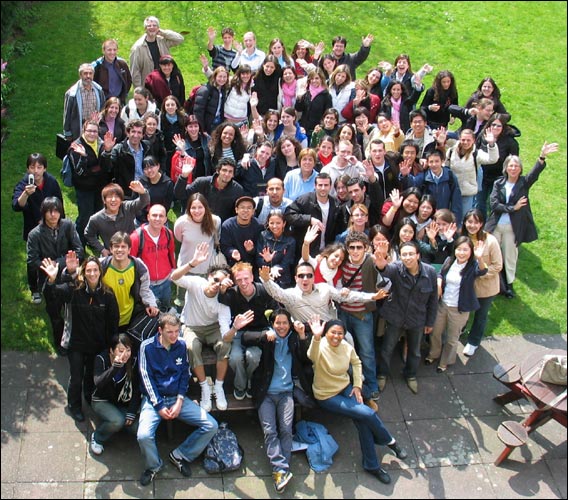 Live in freedom and safety !!!